Lecture 2Describing and Visualizing Distributions
Sampling and Data
Statistics is generally concerned with studying properties of a population – the collection of all possible persons, events, or objects of interest 
e.g the set of all possible observations –  observed + unobserved 
Populations can be real and finite/countable  (e.g. All employees at a company) or hypothetical and potentially infinite/uncountable (e.g all possible hands in a game of poker)

A Sample is a subset of the population that we actually observe – the observed observations
The idea of Sampling is to select a portion or individuals or objects that are representative of the population 
By studying the sample we can gain insights about the population
Population
Sample
Example
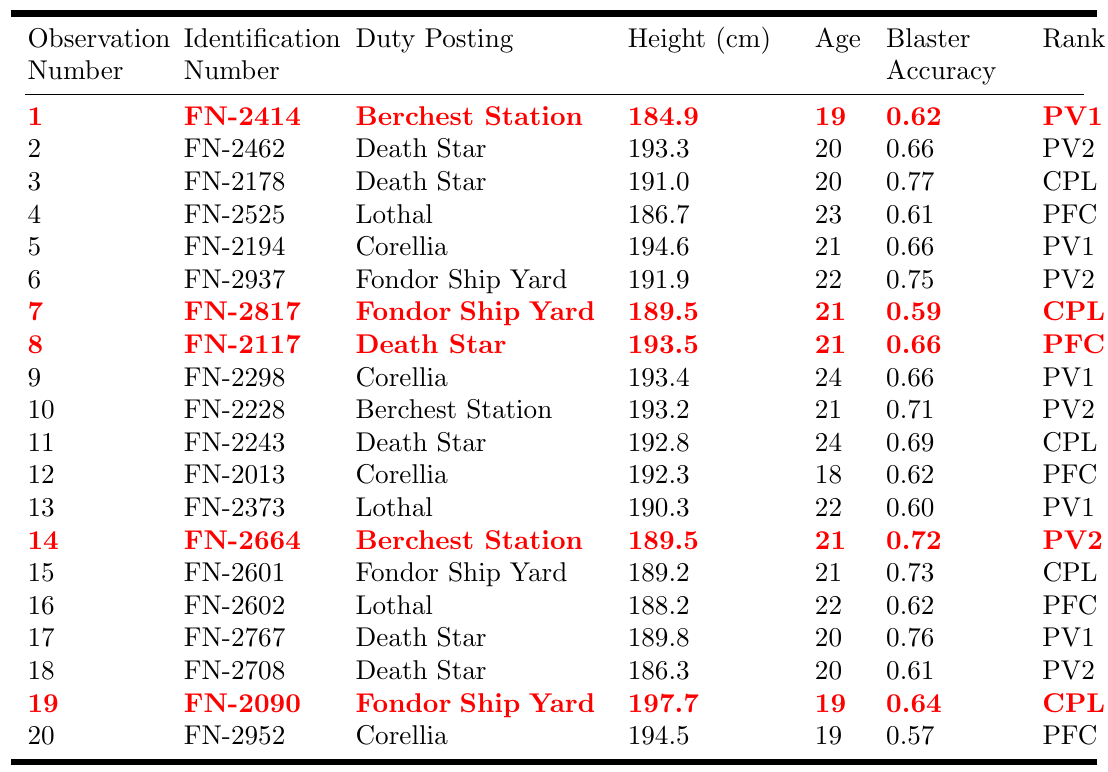 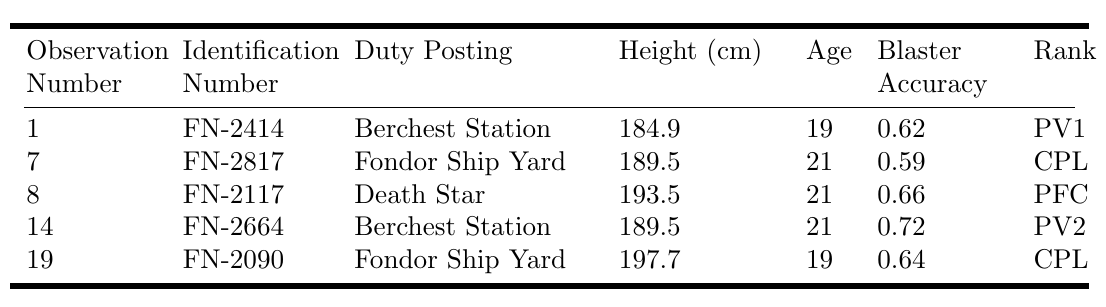 Example 2
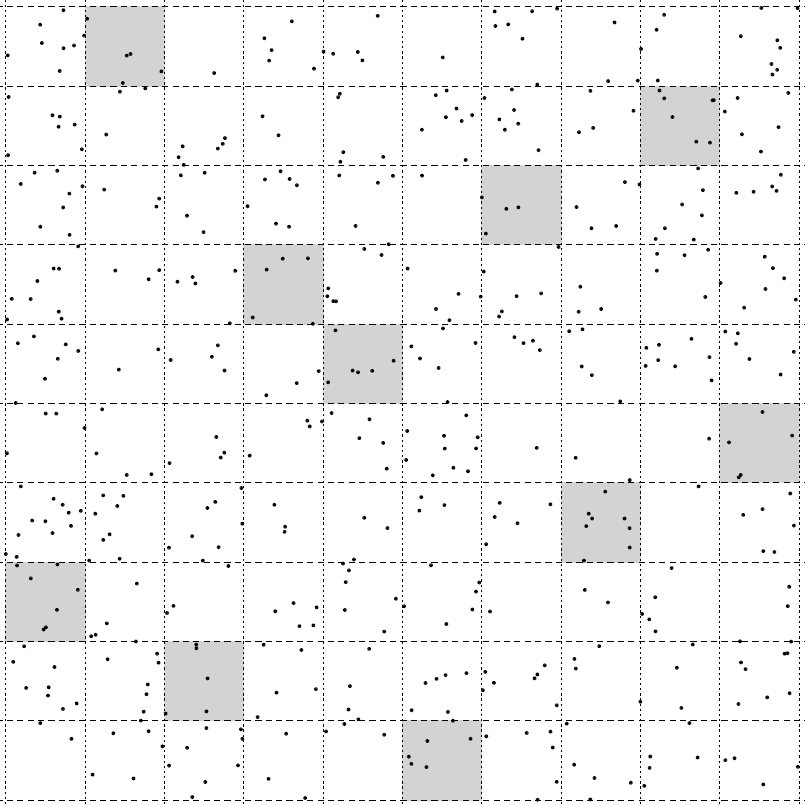 Why is statistics so valuable?
Most of the time, we can’t measure everyone or every unit in the population and therefore must limit our measurements to a sample.

Statistics primarily deals with estimation – the process of inferring an unknown quantity about a population using set of sample data

The tools for estimation allow us to approximate almost everything about populations using only samples.
Where we can go with estimates
With estimates we can 
Assess differences among groups and relationships between variables.

Describe populations. Examples of estimates include averages, proportions, measures of variation, and measures of relationship.

Then we can ask and answer questions or formally, test and evaluate hypotheses.
Statistics Vs Parameters
A statistic is a numerical characteristic of a sample that estimates a population parameter. 

A parameter is a numerical characteristic of a population that can be estimated by a statistic. 

Put another way…
A statistic is a function of the observations of in a sample while a parameter is a function of all  observations in the population.
Parameter
estimate
Value
Population
Statistic
Sample
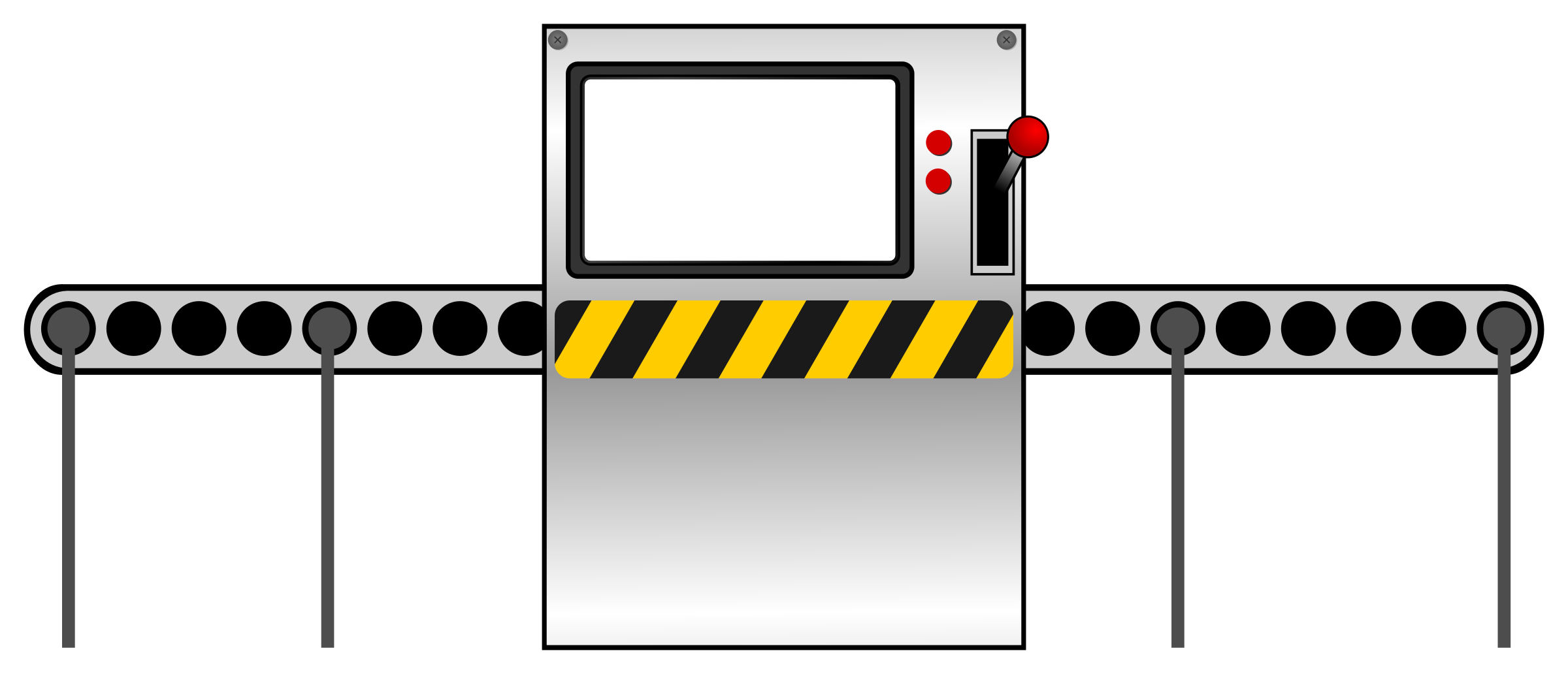 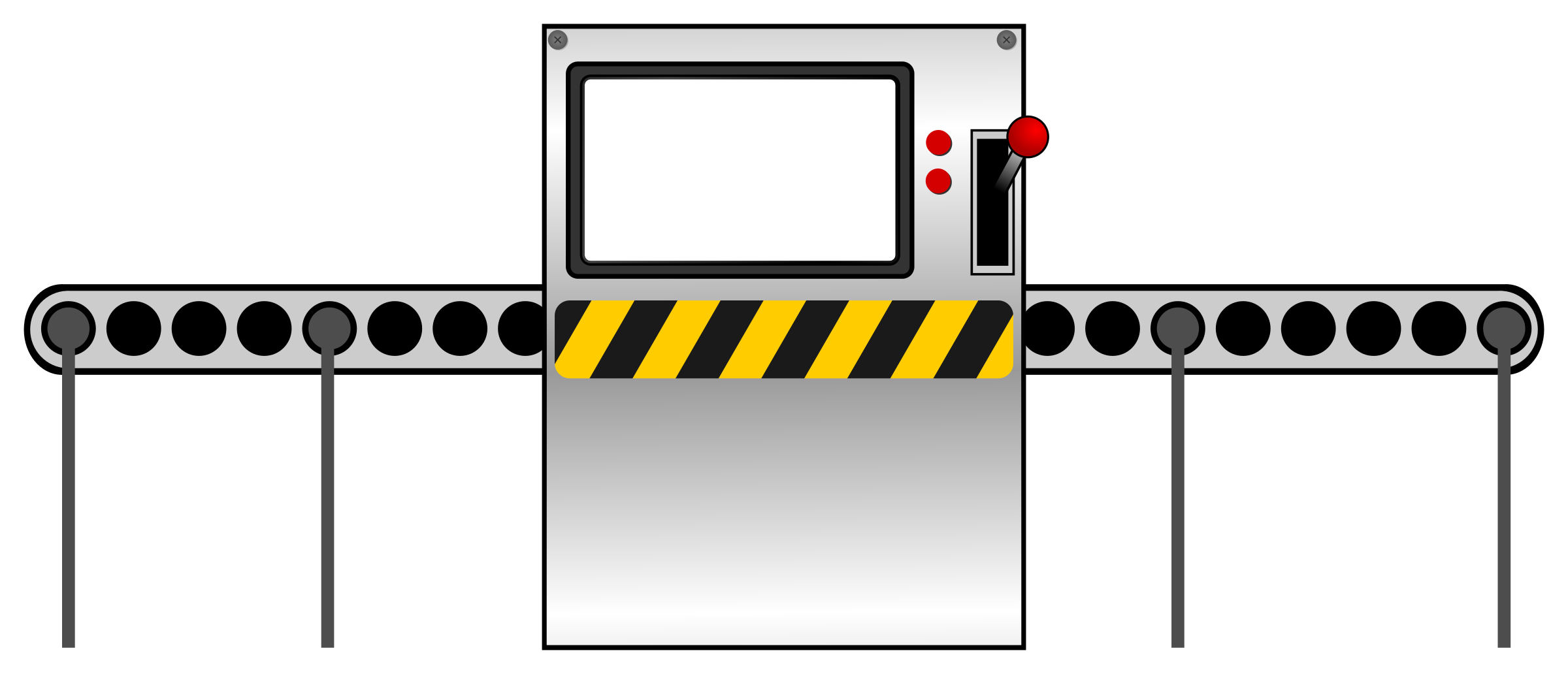 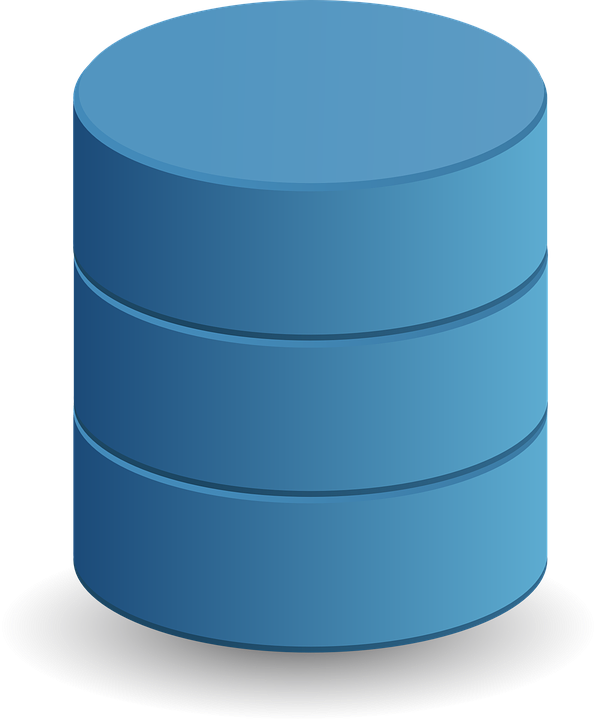 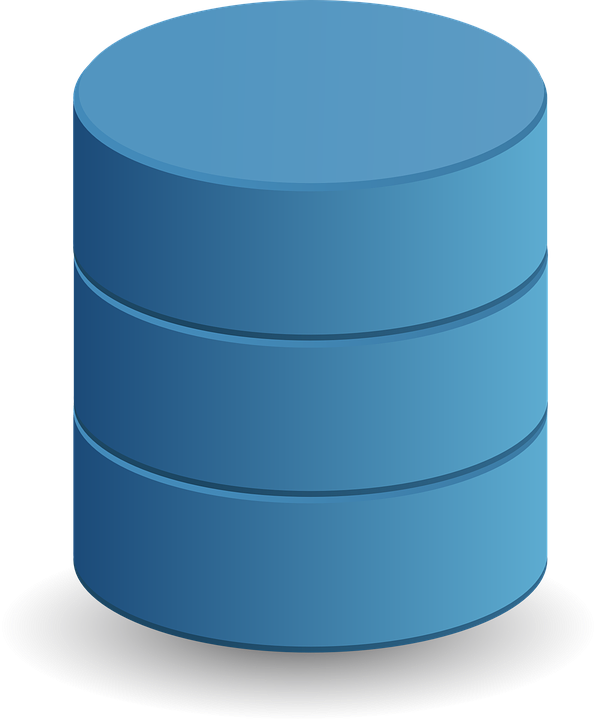 8.2
7.8
Mean and Proportion
Parameter
Statistic
Example: Gallup Pool
On April 20, 2010, one of the worst environmental disasters took place in the Gulf of Mexico when the Deepwater Horizon offshore oil rig exploded. 
In response to the spill, many activists called for an end to offshore drilling for oil. 
Almost nine months later, turbulence in the middle east caused the price of oil to surge to an all-time high. 
In March 2011, Gallup conducted a survey and found that 60% of Americans favored offshore drilling as means to reduce U.S dependence on foreign oil.
The poll was based on interviews with 1,021 adults aged 18 and older, living in the continental U.S, and selected using random digit dialing. 
What is the population under study, and what is the population parameter being estimated? What is the sample statistic ?
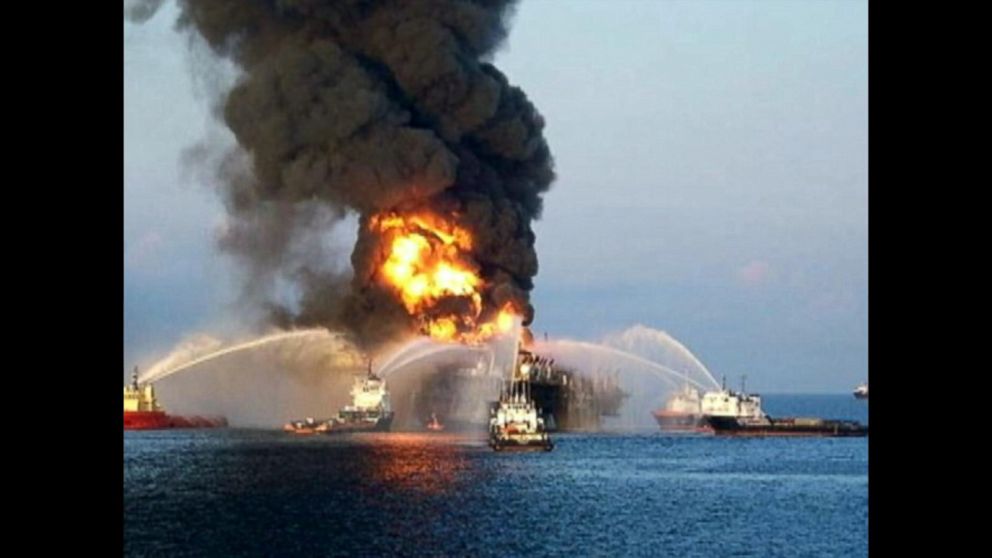 Descriptive Vs. Inferential Statistics
Design – The process/method in which we plan to collect data to answer our statistical question

Descriptive Statistics – refers to describing the observations in a sample using statistics or a population using parameters
- collection, organization, summarization and visualization of data

Inferential Statistics (or statistical inference) – refers to using a sample (usually a statistic) to answer a question about a population (such as estimating the value of a parameter)
- estimation, hypothesis testing, determining relationships among variables, prediction
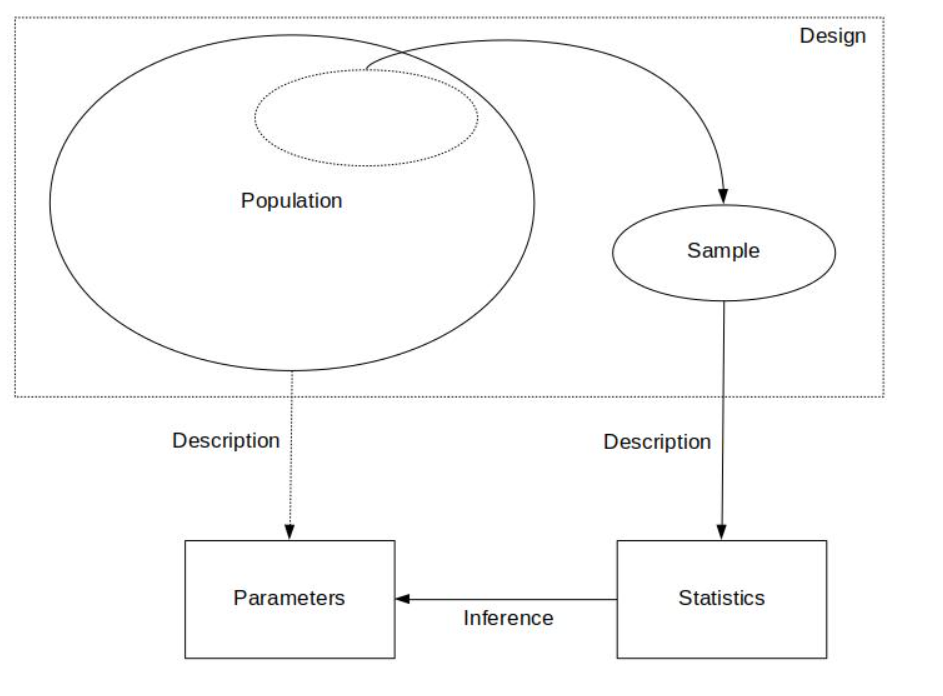 The Big Picture
Warm Up
Recap:
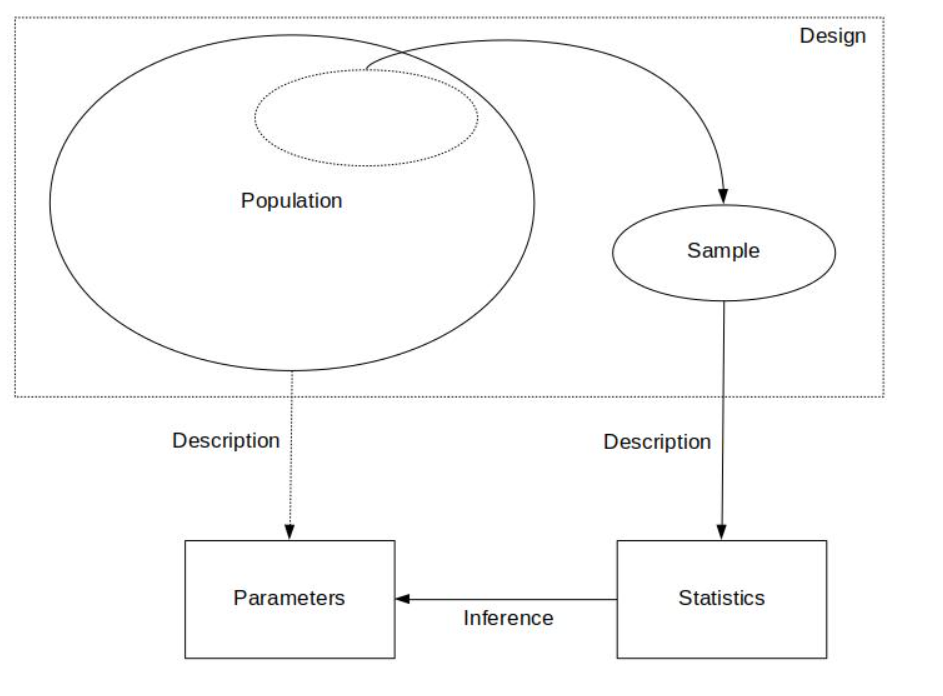 Design – the goal/statistical question we want to answer and how we plan to obtain our data

Description – a preliminary exploration and summary of the data

Inference – using statistics to make decisions or predictions about the data
Ex. Are teens distracted by their cell phones? A study conducted by the Pew Research center surveyed 743 U.S teenagers ages 13-17 to understand how cell phones in class impacted their ability to concentrate. Each student was asked to rate the impact of cell phone use on their concentration based on a Likert scale
Descriptive statistics
Methods for summarizing, visualizing and characterizing data

The data can be from samples OR populations

Goal: simplify the data without distorting or losing information 

Summaries are easier to understand
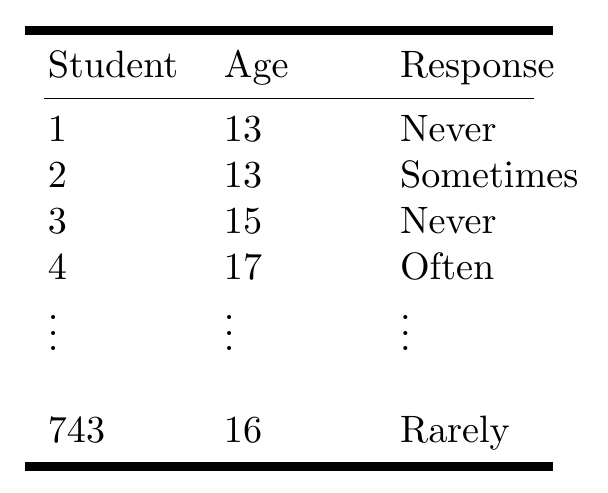 Possible Responses: Never, Rarely, Sometimes, Often
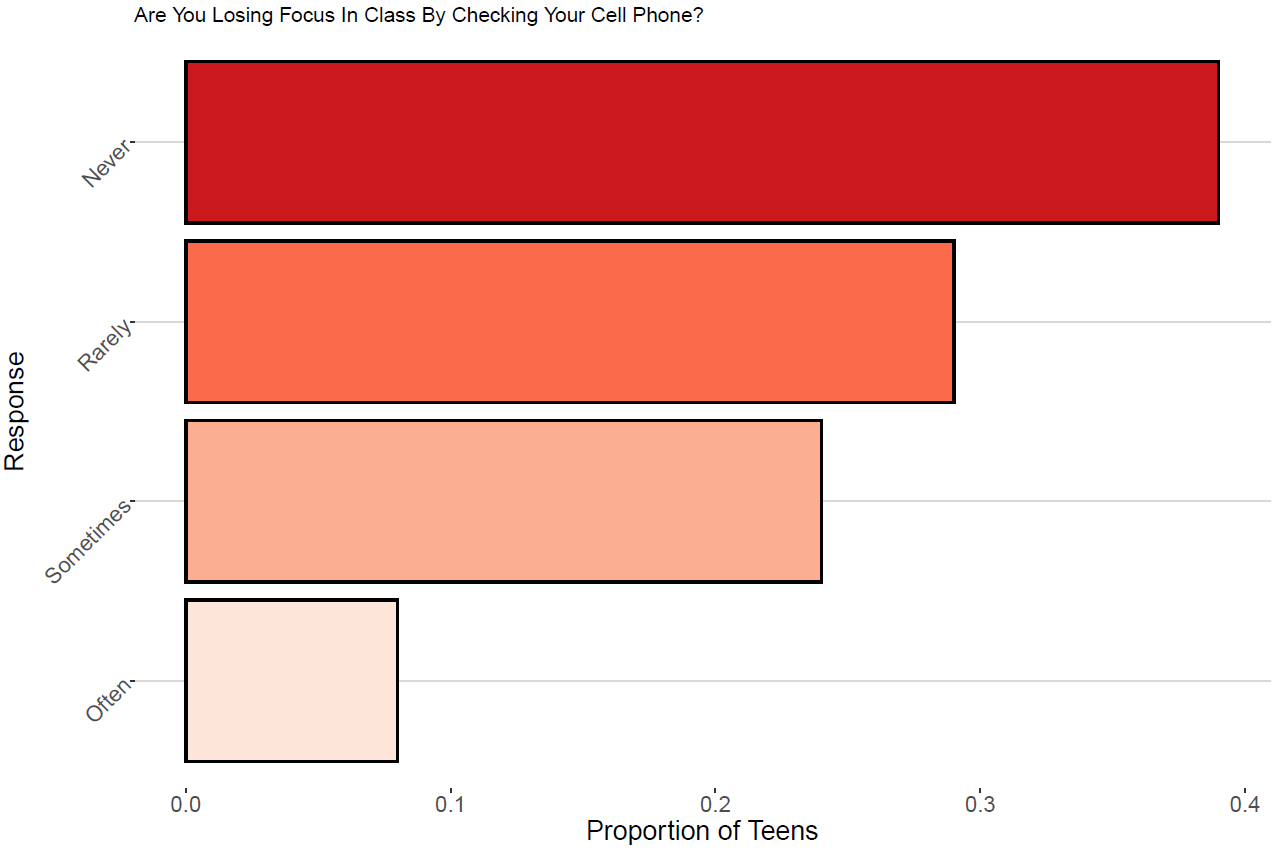 A distribution of a variable gives (a) the values that occur and (b) how often each value occurs

Features of A Distribution
Categorical Variables:
Modal category – the category with the highest frequency

Quantitative Variables:
Shape – do observations cluster into certain areas, are values spread out or more densely packed together?

Center – where is the middle point on the distribution, where does a typical value fall?

Variability – how tightly to observations cluster around the center of the distribution
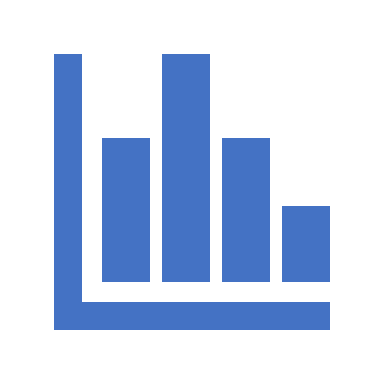 Features of Distributions
Displaying Distributions: Frequency Tables
Ex. Are teens distracted by their cell phones?
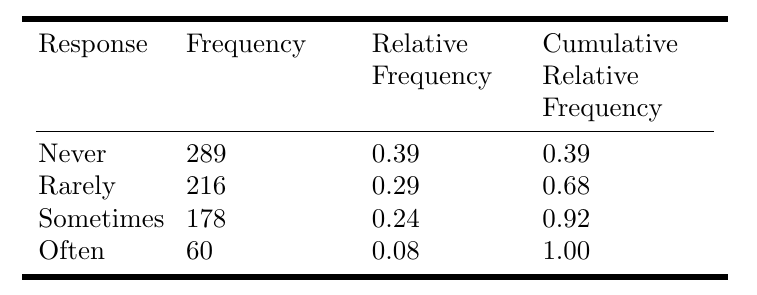 Ex. Mendels Pea Plants - In one of Gregor Mendel’s classic studies, 
he bred 8023 pea plants and observed the color of the pea pods.
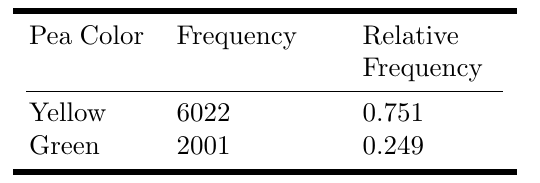